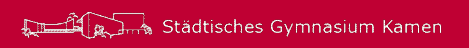 Kurswahlen Einführungsphase
Fachbereich Informatik
Was ist Informatik?
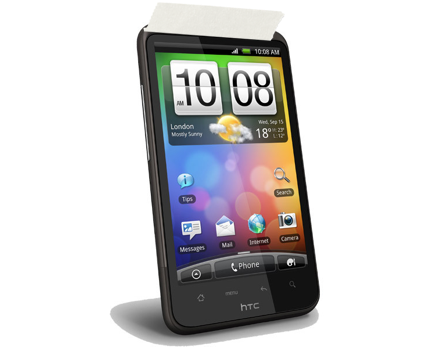 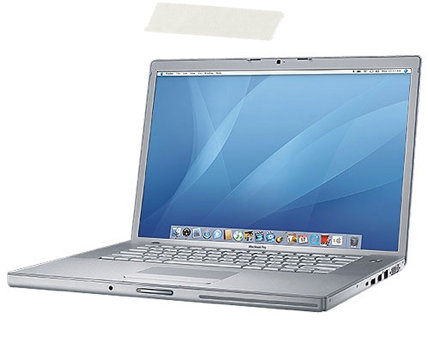 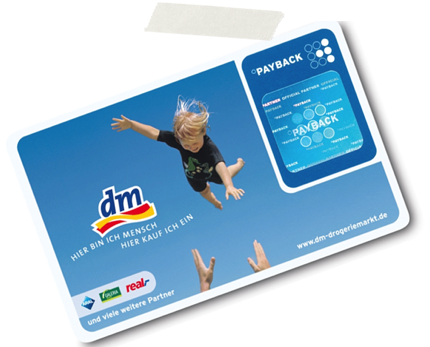 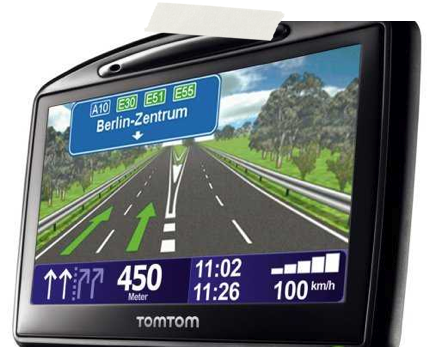 Informatik ist die Lehre vom rationalen Umgang mit Information und von der Konstruktion informationsverarbeitender Maschinen.
Voraussetzungen
Wir starten bei Null!
Analytische Fähigkeiten sind notwendig!
Schlechte Noten in Mathematik und Naturwissenschaften weisen auf Defizite im analytischen Denken hin.
Informatiksystem ist hilfreich.
Es kann Freeware genutzt werden.
>>In der Informatik geht es genauso wenig um Computer wie in der Astronomie um Teleskope.<<Edsger Wybe Dijkstra (Informatiker, NL)
Die fünf Säulen der Informatik
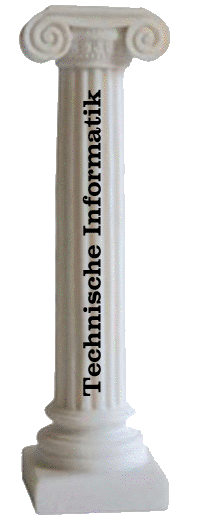 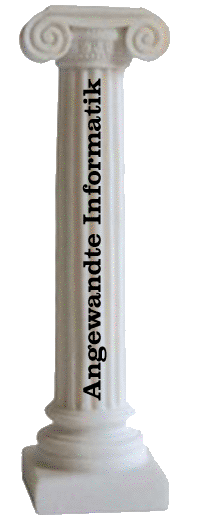 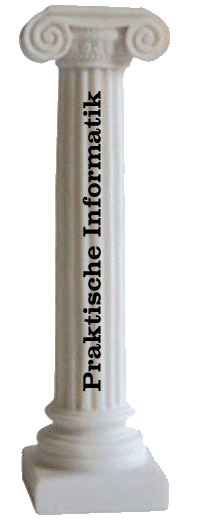 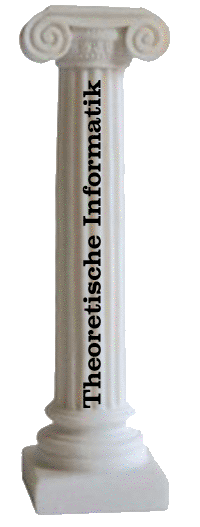 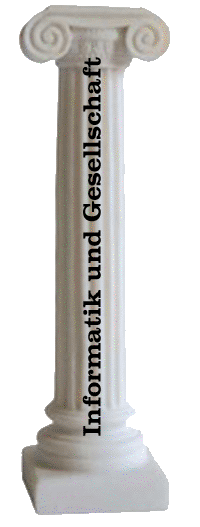 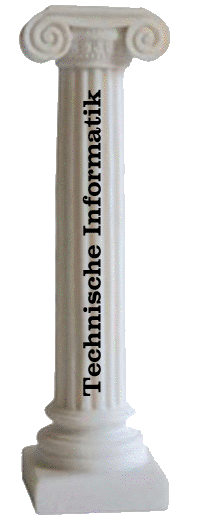 Rechnerarchitektur, Grundlagen Elektronik, Schaltwerke/-netze, Logikgatter(Im Wesentlichen in der Differenzierung Physik/Informatik ab Klasse 8)
Netzwerke (Oberstufe)
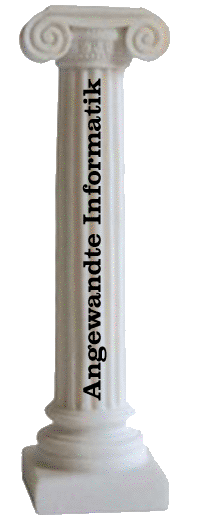 Anwenderprogramme, Robotik/KI, Multimedia, Simulation(Auch im Wesentlichen in der Differenzierung Physik/Informatik ab Klasse 8)
Kombination mit anderen Fächern(z.B. Geoinformatik)
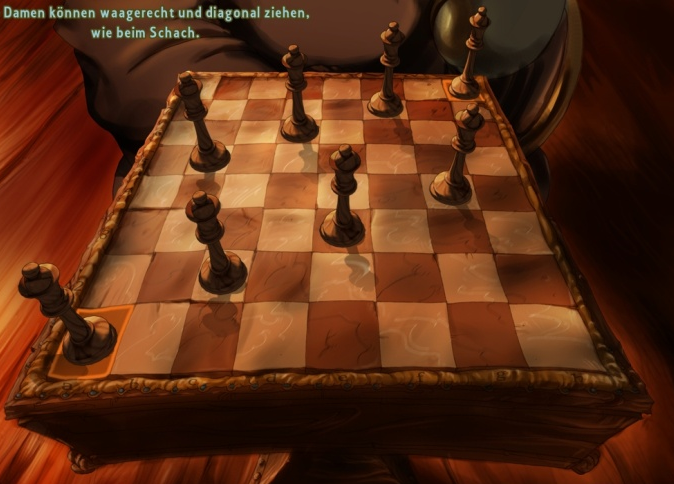 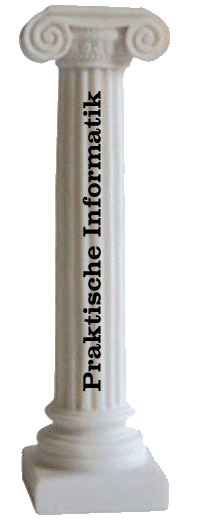 Algorithmen
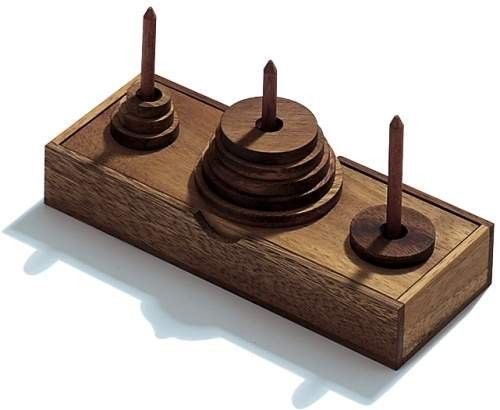 Selbst-Test
Es werden die ersten 57 natürlichen Zahlen addiert
Es werden die ersten 57 natürlichen Zahlen multipliziert
Algorithmus ZahlenAddieren
Beginne
   setze sum auf den Wert 0
   setze n auf den Wert 1
   solange n nicht größer als 57
      tue setze sum auf den Wert sum+n
         erhöhe n um den Wert 1
Beende
Algorithmus ZahlenMultiplizieren
Beginne
   setze prod auf den Wert 1
   setze n auf den Wert 1
   solange n nicht größer als 57
      tue setze prod auf den Wert prod*n
         erhöhe n um den Wert 1
Beende
Lösung
?
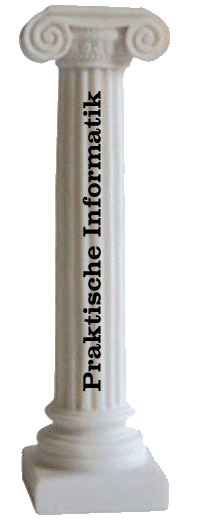 Algorithmen
Programmierung (mit Java BlueJ)
Datenstrukturen
Datenbanken
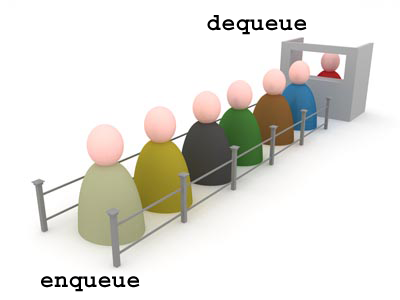 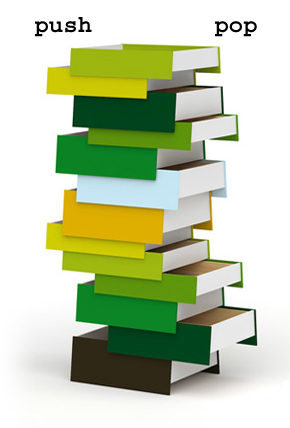 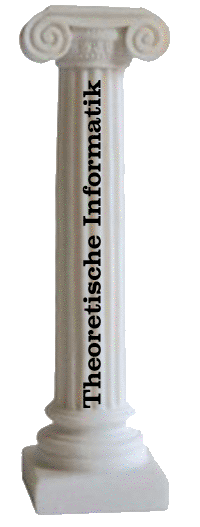 Informationstheorie
Berechenbarkeit
Logik
Formale Sprachen
Automatentheorie
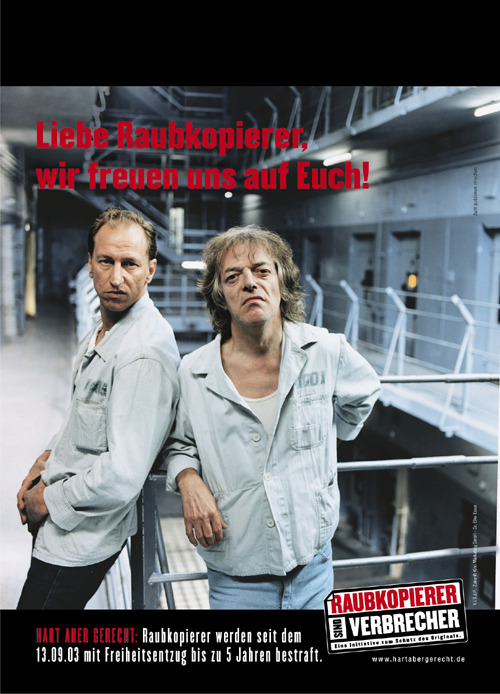 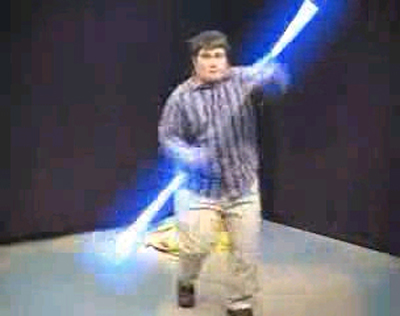 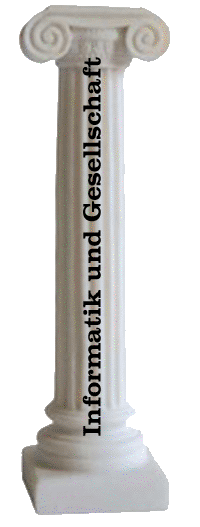 Informationsgesellschaft
Medienkompetenz
(Grund)rechte
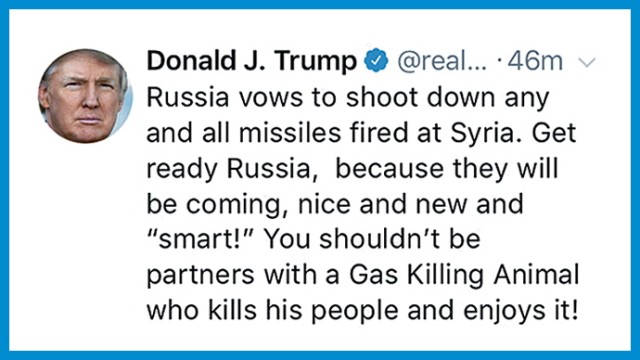 Zunehmende Bedeutung der Informatik in unserer GesellschaftEin Berufsfeld mit Zukunft